MY PARENT’S JOB
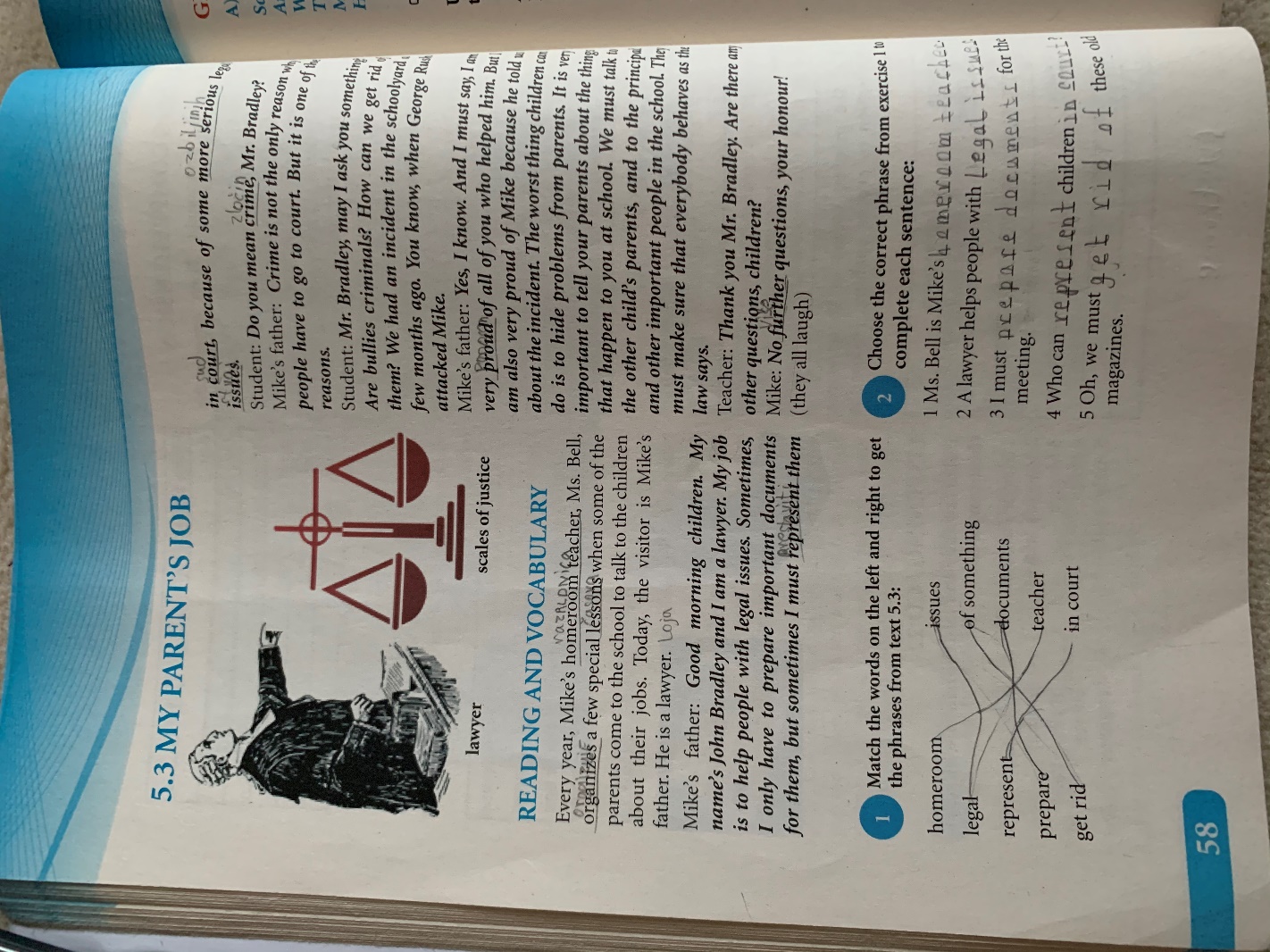 SB,PG. 58
NEW WORDS
LAW – the system of rules in one country
LAWYER – a person who helps people in the matters of law
LEGAL ISSUES – problems and documents connected with the law
COURT – the institution for solving legal issues
CRIME - bad things which some people do against the law
GET RID OF – get free from something or somebody
HOMEROOM TEACHER – the teacher who leads a class
POSSESSIVE ‘S
We add  ‘s  to singular nouns to show  possession.
                                                          
.
PARENT’S   JOB
PARENT’S JOB is very important.
POSSESSION
MIKE’S  FATHER
MIKE’S FATHER is a laweyer.
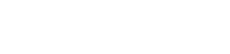 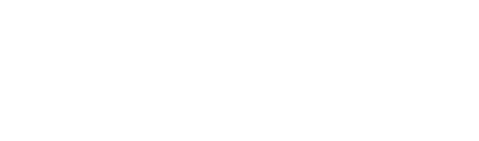 CHILD’S  PARENTS
Teacher talks to the CHILD’S PARENTS.
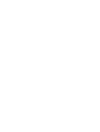 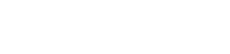 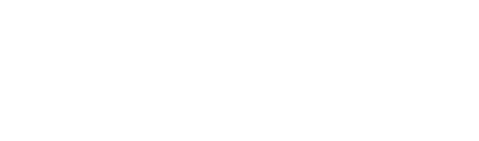 ANSWER THESE QUESTIONS(in your notebook)
What is your mother’s job ?
What is your father’s job?
What is Mike’s father job?
1 Match the words on the left and right to get the phrases from the text:
homeroom                                              issues
legal                                                         of something
represent                                                 documents
prepare                                                    teacher
get rid                                                       in court
2 Choose the correct phrase from exercise 1 to complete each sentence
1 Ms. Bell is Mike’s _ _ _ _ _ _ _  _    _ _ _ _ _ _ _ .

 2 A lawyer helps people with _ _ _ _ _    _ _ _ _ _ _ .

 3 I must _ _ _ _ _ _ _   _ _ _ _ _ _ _ _ _ for the meeting.

 4 Who can _ _ _ _ _ _ _ _ _ children  _ _  _ _ _ _ _   ?

 5 Oh, we must  _ _ _  _ _ _   _  _   these old magazines.
homeroom   teacher
legal  issues
prepare   documents
in court
represent
get rid of
GRAMMARMODAL VERBS
Homework:
SB, p. 59 (exercise A)